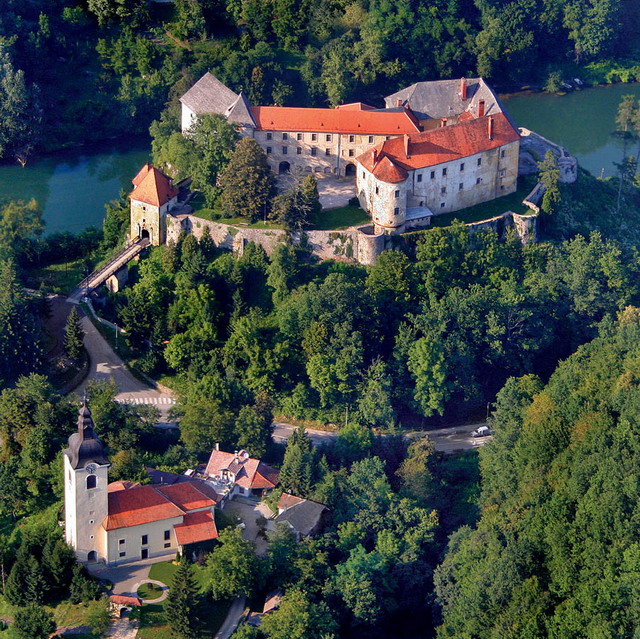 DAN GRADA OZLJA
30. travanj
Dan našeg grada obilježava se 30. travnja 
Na taj dan pogubljeni su hrvatski velikaši Petar Zrinski i Fran Krsto Frankopan
ZAŠTO BAŠ OVAJ DAN?
Pitanje seže daleko u prošlost Hrvatske
Hrvatski velikaši bili su nezadovoljni vladarskom kućom Habsburg i njihovim ophođenjem prema hrvatskim zemljama
Upravo velikaške obitelji Zrinski i Frankopan pokrenule su otpor protiv takove politike bečkog dvora
Habsburgovci su brzo saznali za otpor koji se priprema 
Petar Zrinski je razriješen banske časti
Sam Petar Zrinski i Fran Krsto Frankopan otišli su u Beč kod cara Leopolda
Tamo su utamničeni i osuđeni za izdaju protiv cara na smrt
Oproštaj Petra Zrinskog od supruge Ane Katarine
Petar Zrinski i Fran Krsto Frankopan pogubljeni su 30. travnja 1671. u Bečkom Novom Mjestu
Kako je obitelj Zrinski stolovala gradom Ozljem upravo na taj dan mi obilježavam dan našeg grada i dičimo se njegovom bogatom i dugom poviješću
Nakon smaknuća hrvatskih velikaša imovina obitelji Zrinskih i Frankopana je zaplijenjena i Habsburgovci su dvorce podijelili svojim pristašama
Tragičnu sudbinu doživjeli su i potomci obitelji Zrinski
Ana Katarina Zrinski
Poznata kao mecena i prva žena u banskoj Hrvatskoj, koja se bavila, ne samo prevođenjem, nego je i sama pisala književne tekstove 
Umrla je 1673. u samostanu u Grazu
Obitelji Zrinski i Frankopani imali su u svom posjedu veliki broj dvoraca 
Osim Ozlja posjedovali su i dvorce Novigrad na Dobri, Dubovac, Ribnik
Do danas u promijenili veliki broj vlasnika, bili nacionalizirani, korišteni kao restorani i hoteli, ali i dalje ponosno odolijevaju zubu vremena
Dvorac u Ribniku
Dvorac Novigrad na Dobri
Naš stari grad Ozalj
Sam grad se prvi puta spominje davne 1244. godine
Od 1971. godine u gradu je smješten Zavičajni muzej
OZALJ DANAS
Područje Grada Ozlja zaprema površinu od 179,37 km2 i prostorno je najveća među srednje velikim jedinicama lokalne samouprave na području Karlovačke županije, gdje čini 4,95% sveukupne površine županije
Prema popisu stanovništva iz 2011. grad ima 6 817 stanovnika
Ozalj je mali gradić s velikim potencijalom
Ozalj je grad ugodnih i vrijednih ljudi
Ozalj je grad odličnih učenika
Ako još niste……
Svakako nas posjetite i uvjerite se sami!